ГБОУ Школа № 709 Дошкольное отделение № 5
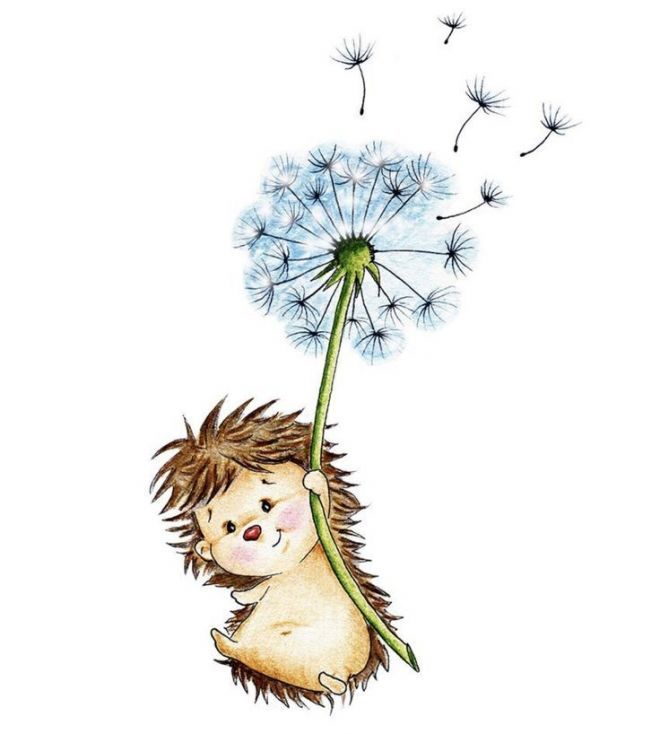 Дыхательная гимнастика для детей
учитель-логопед 
Бахтина Юлия Олеговна
Москва 2020
Видео «Дыхательная гимнастика для детей»
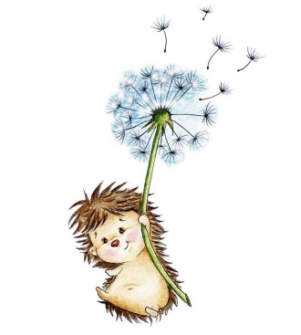 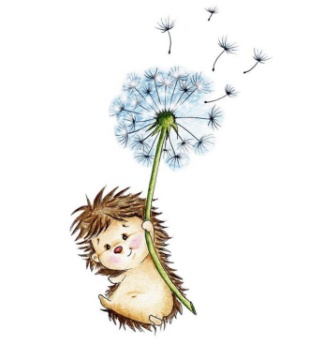 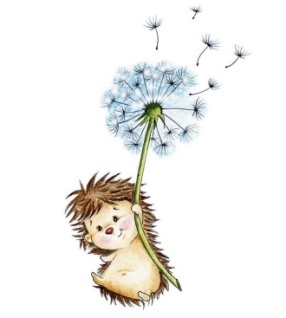 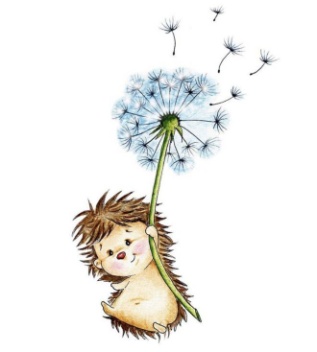 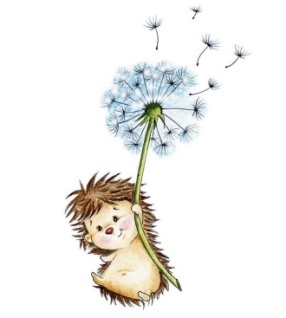 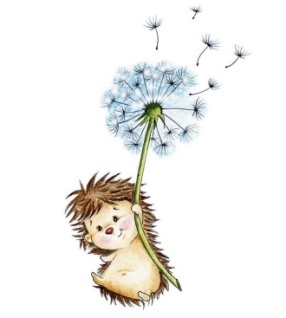